Welcome to the Key Stage 2 SATs Presentation
The Big Picture

Children are formally assessed against national expectations at the end of each key stage.
Year 1- phonics
End of KS1 – Year 2
End of KS2 – Year 6

Children are continuously assessed by their teacher, in order to plan effectively for the next steps in their learning

Children in Year 6 will complete tests in May which are externally marked

All pupils complete the tests
How are the tests used?
Results will be sent back to school towards the beginning of July.

The test results and a teacher assessment is reported to the Secondary School and to parents.

Tests are used to judge national attainment and as a comparison between schools.

Tests indicate what a child can do on ONE day, the teacher assessment gives a picture of a child’s ability over time.
Timetable for SATS
14th – 17th May 2018
Scaled Scores

The children’s scores will no longer equate to a level

Every pupil will receive:
a raw score for each test,
a scaled score: 100 = national expectation and…
confirmation of whether or not they attained the national standard - “expected standard”

Children  achieving above a specified score will achieve “working at greater depth”
The Reading Test

Pupils are allowed 1 hour for the reading test.

The test will include 3 or 4 different texts – past examples include stories, poems, explanations, classic texts, interviews and accounts.

The questions will range from simple retrieval to more advanced inference and deduction.
There will be a selection of question types:

• Ranking/ordering, e.g. ‘Number the events below to show    the order in which they happen in the story’
• Labelling, e.g. ‘Label the text to show the title of the story’
• Find and copy, e.g. ‘Find and copy one word that suggests what the weather is like in the story’
• Short constructed response, e.g. ‘What does the
bear eat?’
• Open-ended response, e.g. ‘Look at the sentence that begins Once upon a time. How does the writer increase the tension throughout this paragraph? Explain fully, referring to the text in your answer.’
The Grammar Punctuation and Spelling Test

Spelling, punctuation and grammar

Spelling Test – 20 words

Written paper – 45 minutes
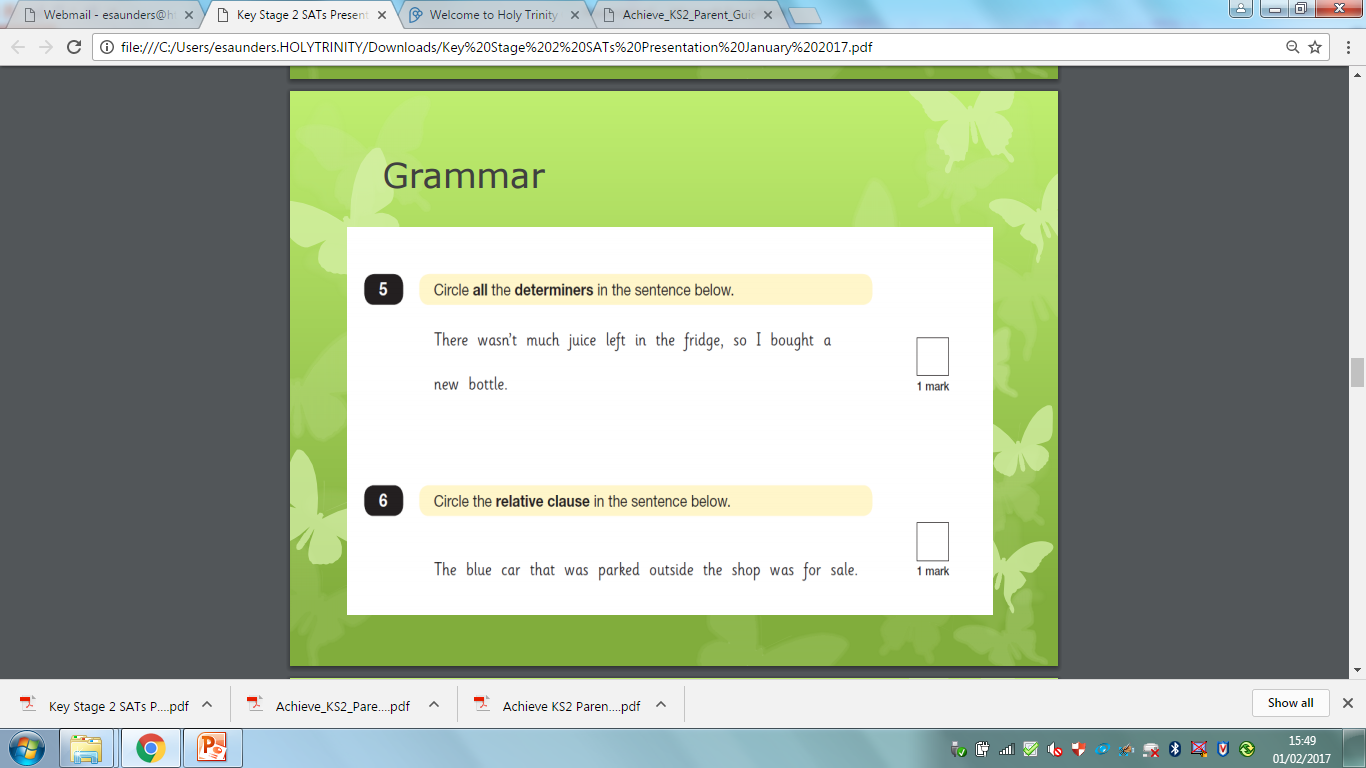 Writing

There is no writing test.

Children will be continually assessed  throughout the year.

There is an increased emphasis on spelling
Joined cursive handwriting is critical in order to achieve age related expectations
The Maths Tests

There are 3 maths tests:

Paper 1– Arithmetic: 30 minutes
Paper 2 – Reasoning: 40 minutes
Paper 3 – Reasoning: 40 minutes
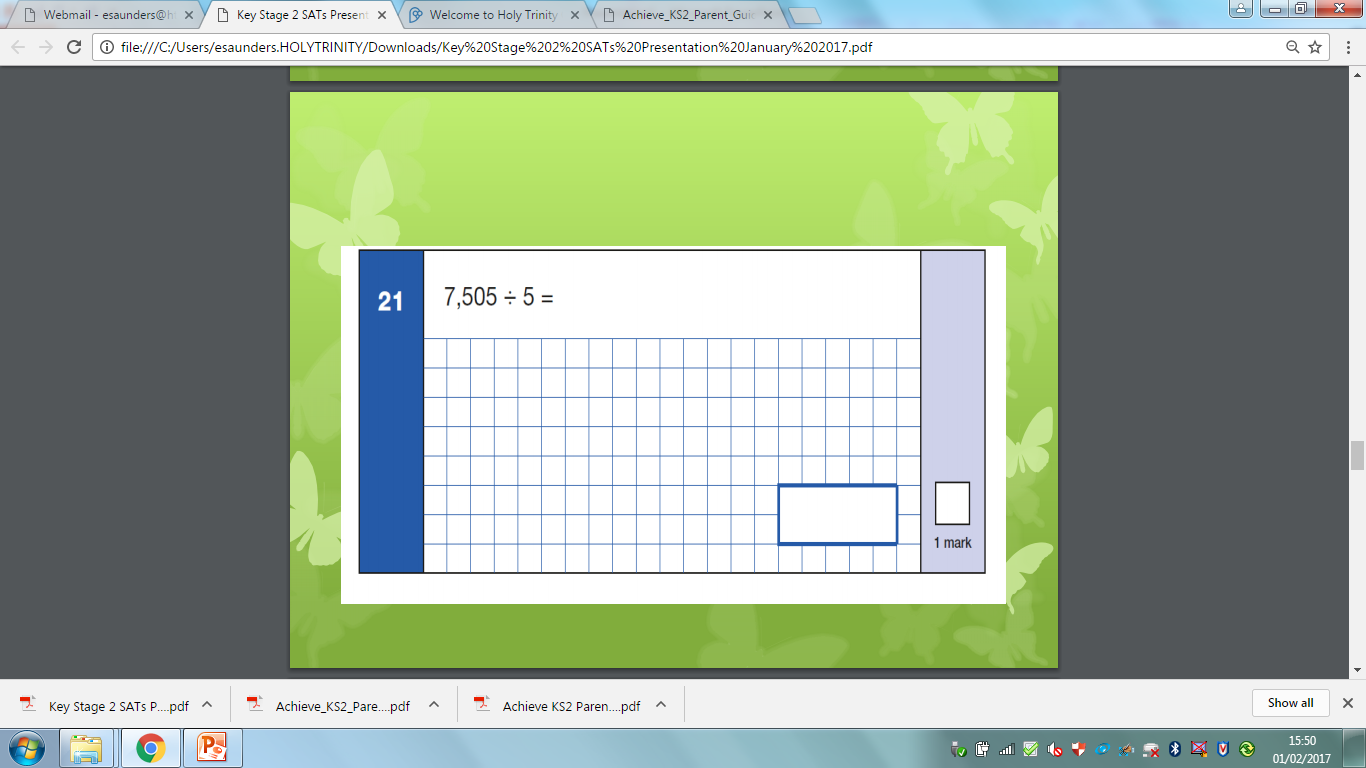 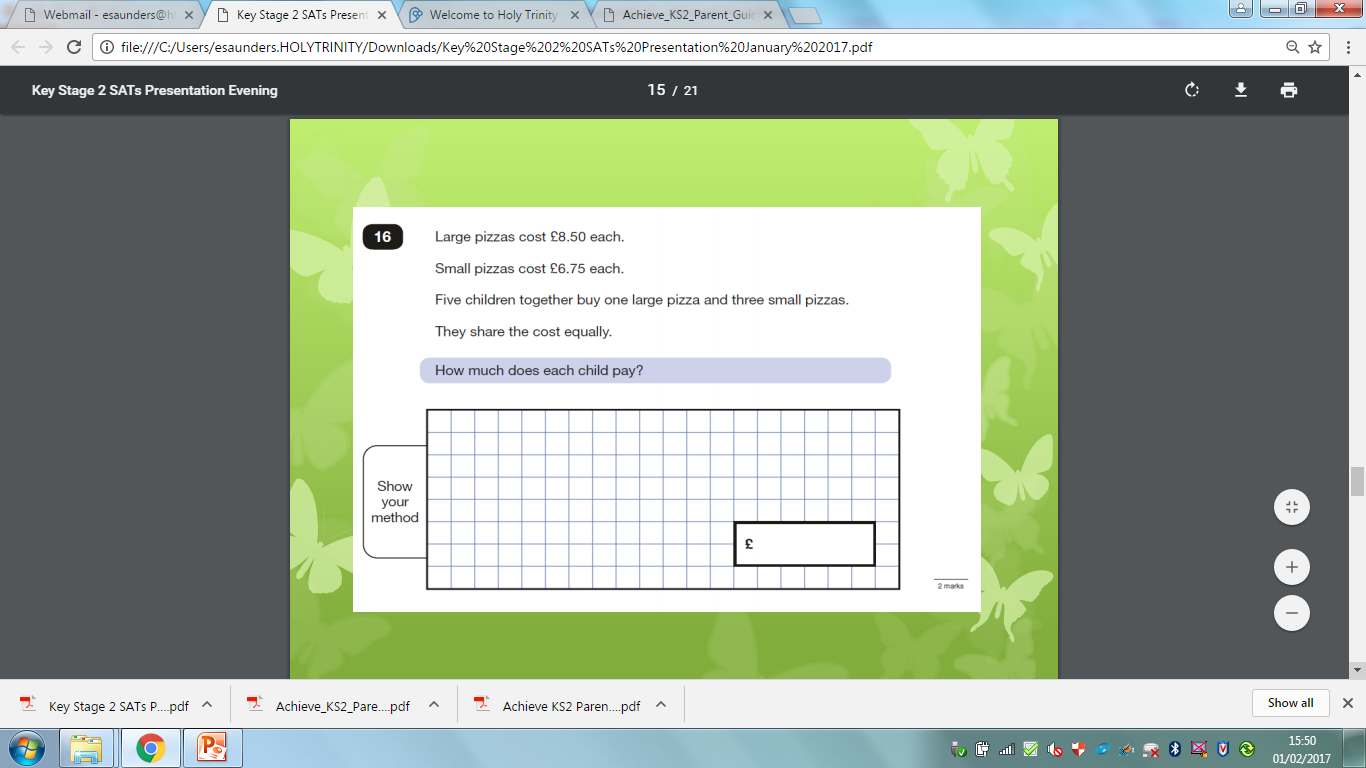 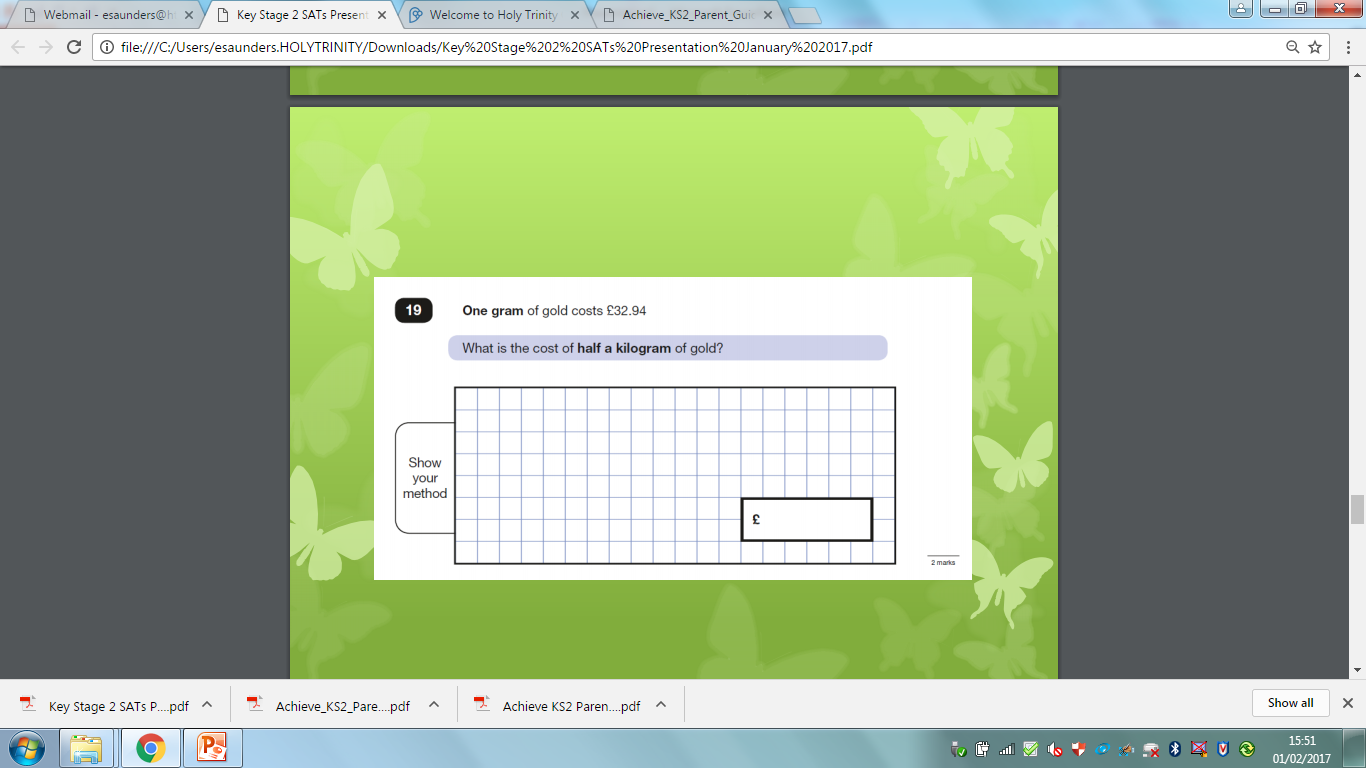 SATs Equipment

Sharp pencils
Handwriting pens
All other equipment will be provided by the school
Please practise with a protractor at home – you can borrow from the school.
No calculators
How are we supporting your children?

Covering the National Curriculum
Booster groups
Regular grammar sessions
Reading comprehension
Regular opportunities to write across a range of
genres
There will be opportunities to work through past SATs papers to familiarise children with the format of the paper and help them interpret questions.
Trying our very best to not put the children under any unnecessary pressure; all we want them to do is try their best.
How can you support your child?

Try to ensure no medical appointments take place during that week
Bedtime slightly earlier than normal during test week
Continue to support with homework, including reading, spelling and maths.
Try your very best to not put the children under any unnecessary pressure
A decent breakfast
Bring an energy giving snack to school and water bottle
PLEASE DO NOT PRACTISE USING THE SAMPLE TEST OR ACTUAL TEST FROM LAST TWO YEARS
SATS Revision Books

There will be 4 books to buy at a cost of £8.75 in total-(details on parent pay )
Your child will be expected to complete 3 pages a week of each question book
We would kindly ask that you mark your child’s work using the answers provided and have the book in school every Monday for the Class Teacher to check 
It is very helpful if you could highlight or write us a note of areas your child found tricky and we will address this in school.
Life after the Tests

Results will be sent back to school towards the beginning of July.

The test results and a teacher assessment will be reported to parents and to the secondary schools
Thank you for
supporting your child by
attending 

Any questions?